Freizeit und Hobby
Was machen Sie in der Freizeit?
Und was machst du?
Zu Hause können wir…
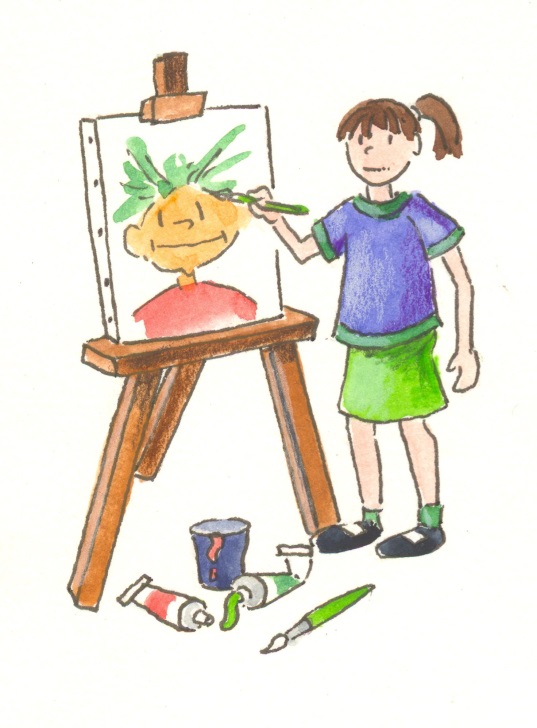 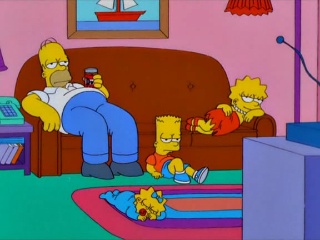 faulenzen; sich erholen
lesen
malen
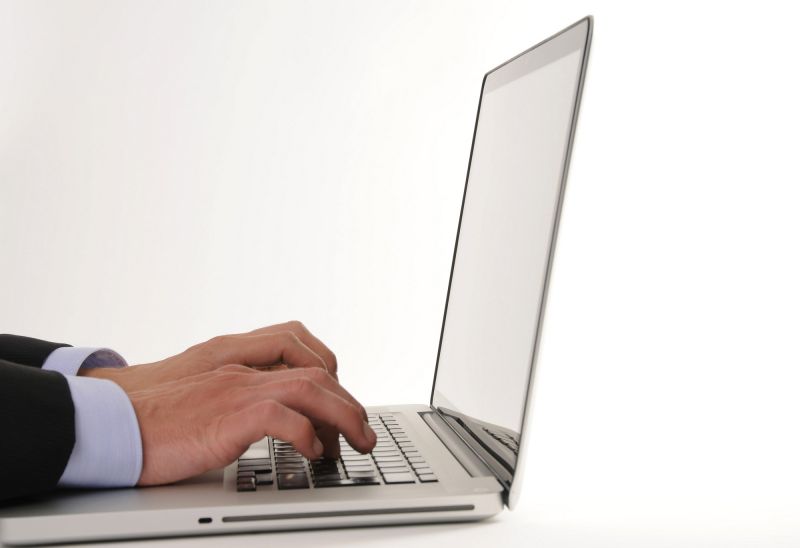 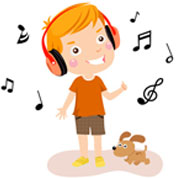 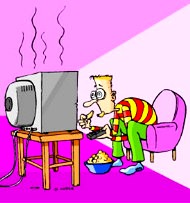 im Internet surfen
Musik hören
fernsehen
Was können wir lesen?
das Buch
die Zeitschrift
die Zeitung
lesen
das Märchen
die Erzählung
In der Schule können wir Sport treiben:
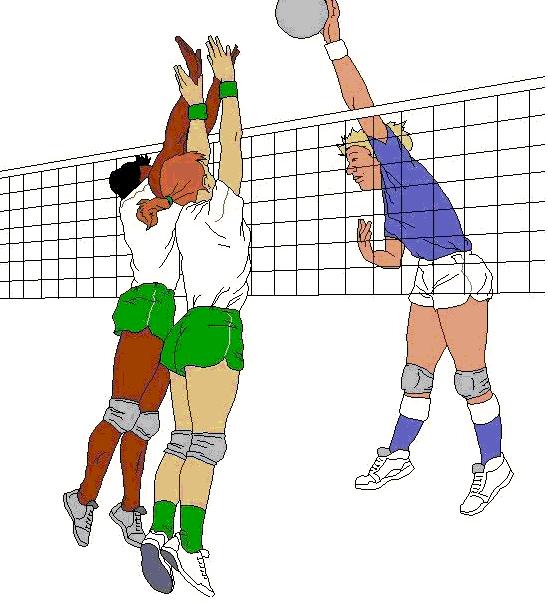 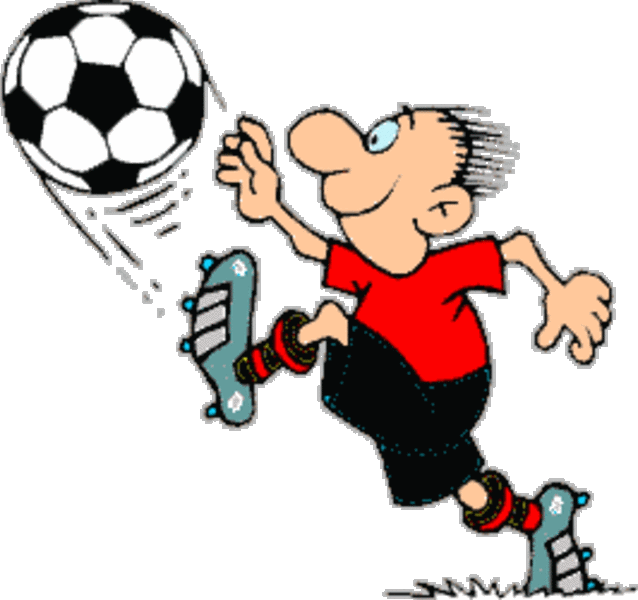 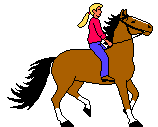 reiten
Fußball spielen
Volleyball spielen
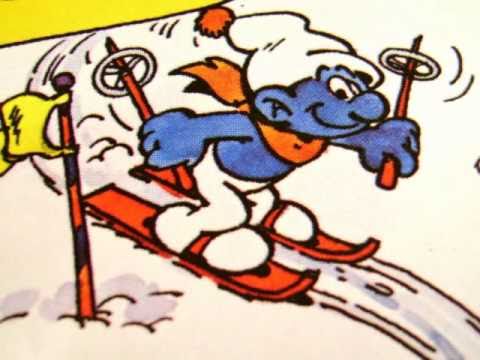 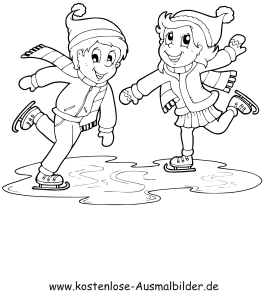 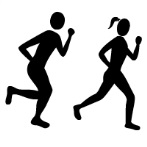 laufen
Schi laufen
Schlittschuh laufen
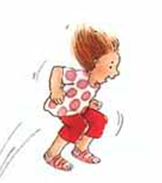 1, 2, 3, 4 – springen, springen wir!
1, 2, 3, 4 – laufen, laufen wir!
1, 2, 3, 4 – tanzen, tanzen wir! 
Gehen wir nach rechts, 
Gehen wir nach links.
Stehenbleiben! Setzen wir uns.
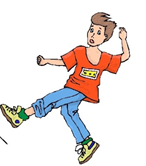 Im Sommer können wir…
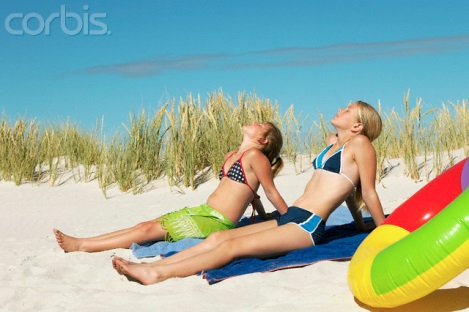 in der Sonne liegen
baden
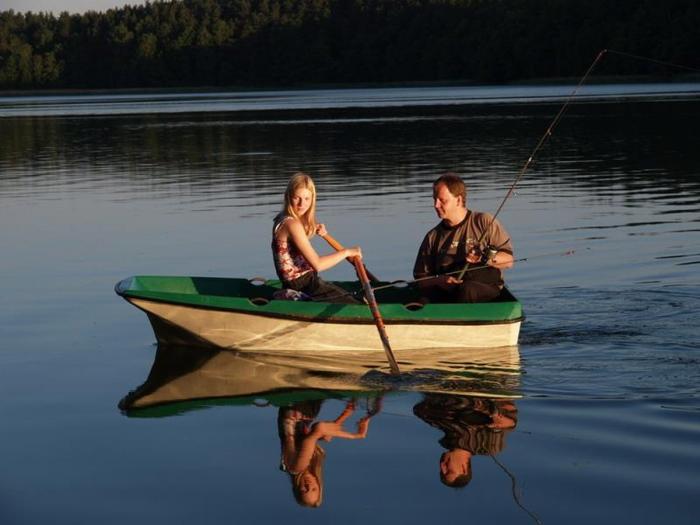 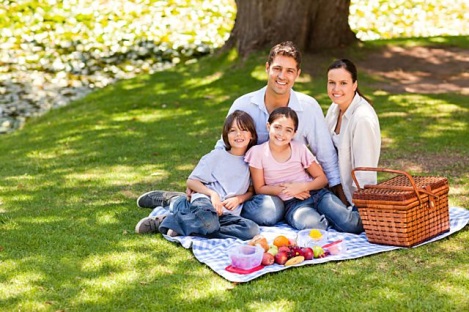 ein Picknick machen
Boot fahren
In der Stadt können wir…
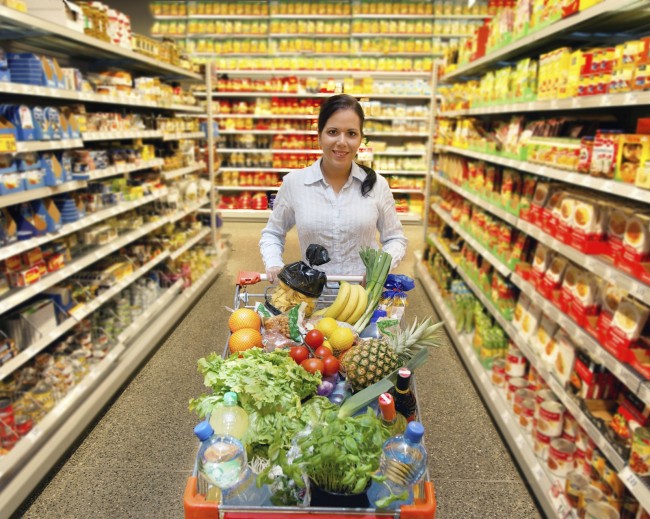 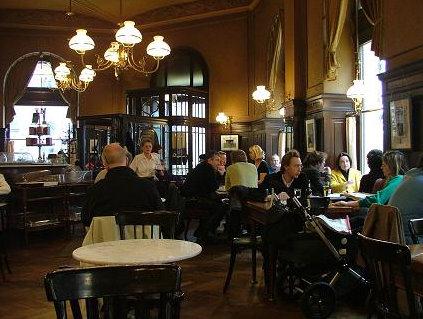 Ins Kino gehen;
Ins Theater gehen
ins Cafe gehen;
Ins Restaurant gehen
einkaufen
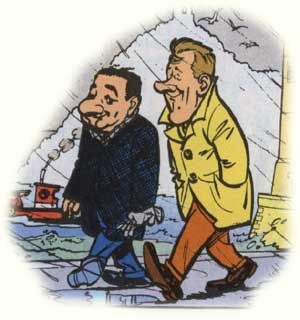 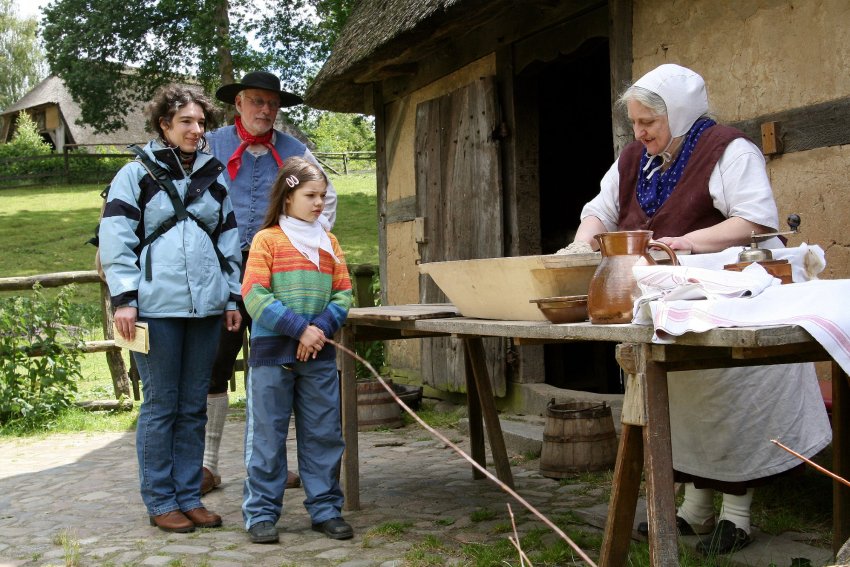 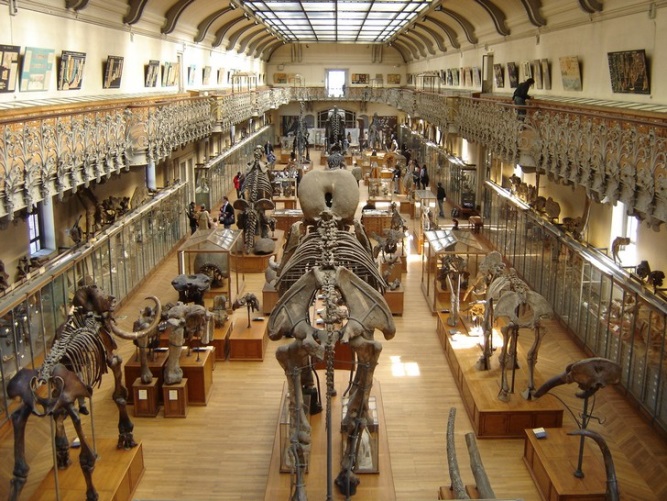 zu Besuch gehen
Museen besuchen
spazieren gehen
Ich habe sehr wenig Freizeit. – У меня очень мало свободного времени.

Ich habe viele Hobbys. – У меня много хобби/увлечений.
haben
Ich              habe                      Wir         haben
Du              hast                        Ihr          habt
Er/Sie/Es    hat                         Sie/sie    haben
№1.  Was passt hier?
1
1 spazieren gehen
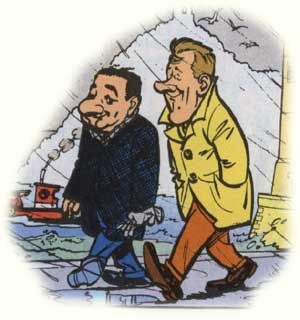 2
2 Sport treiben
3
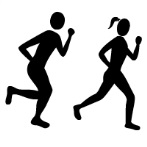 3 im Internet surfen
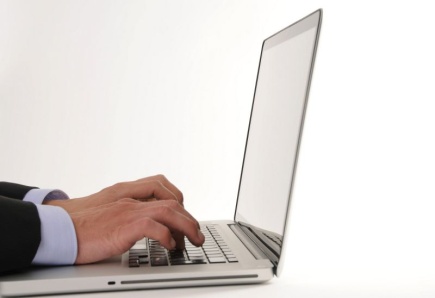 4
4 das Buch lesen
№2. Nenne diese Hobbys!
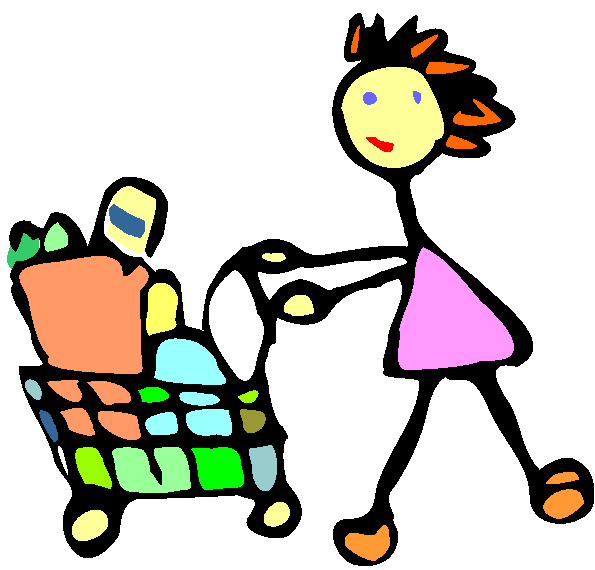 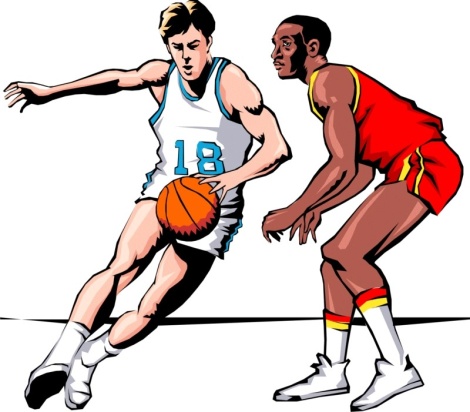 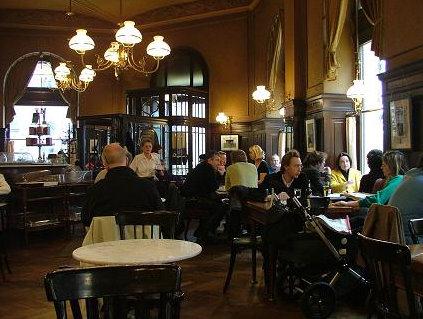 1.
4.
7.
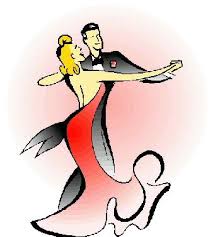 2.
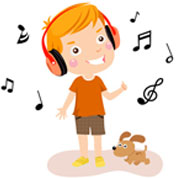 5.
8.
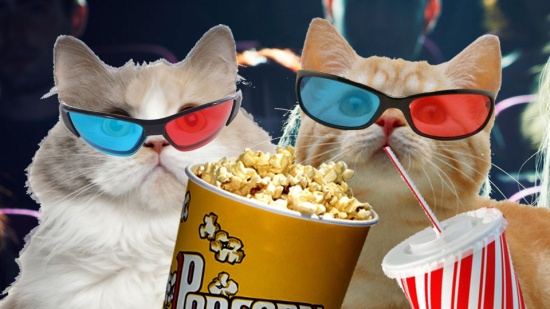 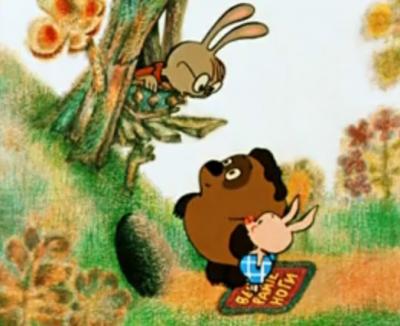 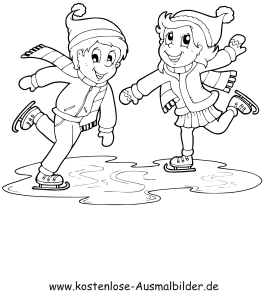 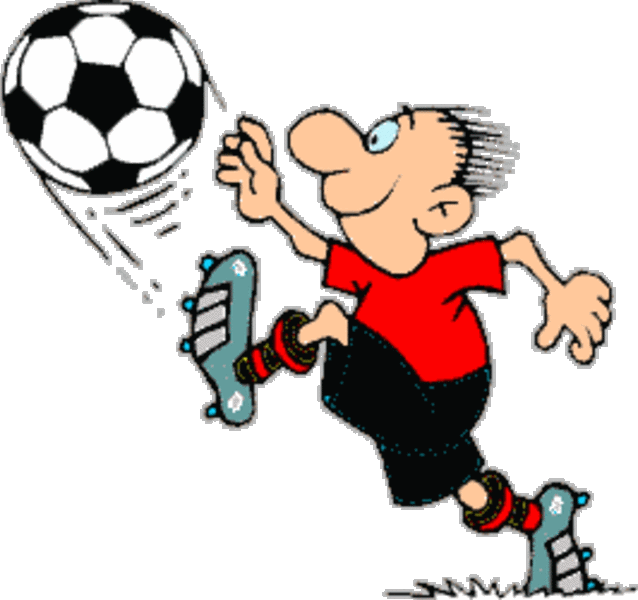 9.
3.
6.
Schreibe ein kürzer Text über dich!1. Was machst du in der Freizeit?2. Welche Hobbys hast du?